HABILIDADES DE COMUNICACIÓN | COMUNICARSE DE MANERA CONSTRUCTIVA
TEMAS PARA UN 
DEBATE CONTROLADO
Los estudiantes que tienen problemas con la ley deberían ser expulsados. 
Las personas saludables deberían ser donantes de órganos. 
Se debería prohibir que las personas hablen por teléfono celular en espacios públicos. 
Los animales deberían vivir en sus hábitats naturales, no en zoológicos ni circos. 
Se debería permitir que tanto los niños como las niñas puedan hacer las pruebas y jugar para cualquier equipo deportivo de secundaria que deseen, incluidos los de baloncesto y fútbol. 
Las pistolas de agua, los punteros láser y otros juguetes que parecen armas deberían estar prohibidos en las escuelas.  
Se deberían establecer políticas que prohíban la tarea en los distritos escolares. 
Los uniformes deberían ser obligatorios en todas las escuelas. 
Se debería exigir que todos los estudiantes aprendan una lengua extranjera. 
Debería ser obligatorio que los atletas se graduaran de la universidad antes de jugar un deporte en forma profesional. 
Las escuelas y las bibliotecas deberían bloquear determinados sitios web en las computadoras que usan los estudiantes de secundaria. 
El gobierno estudiantil debería tener autoridad para cambiar la política escolar.
© 2022 OVERCOMING OBSTACLES
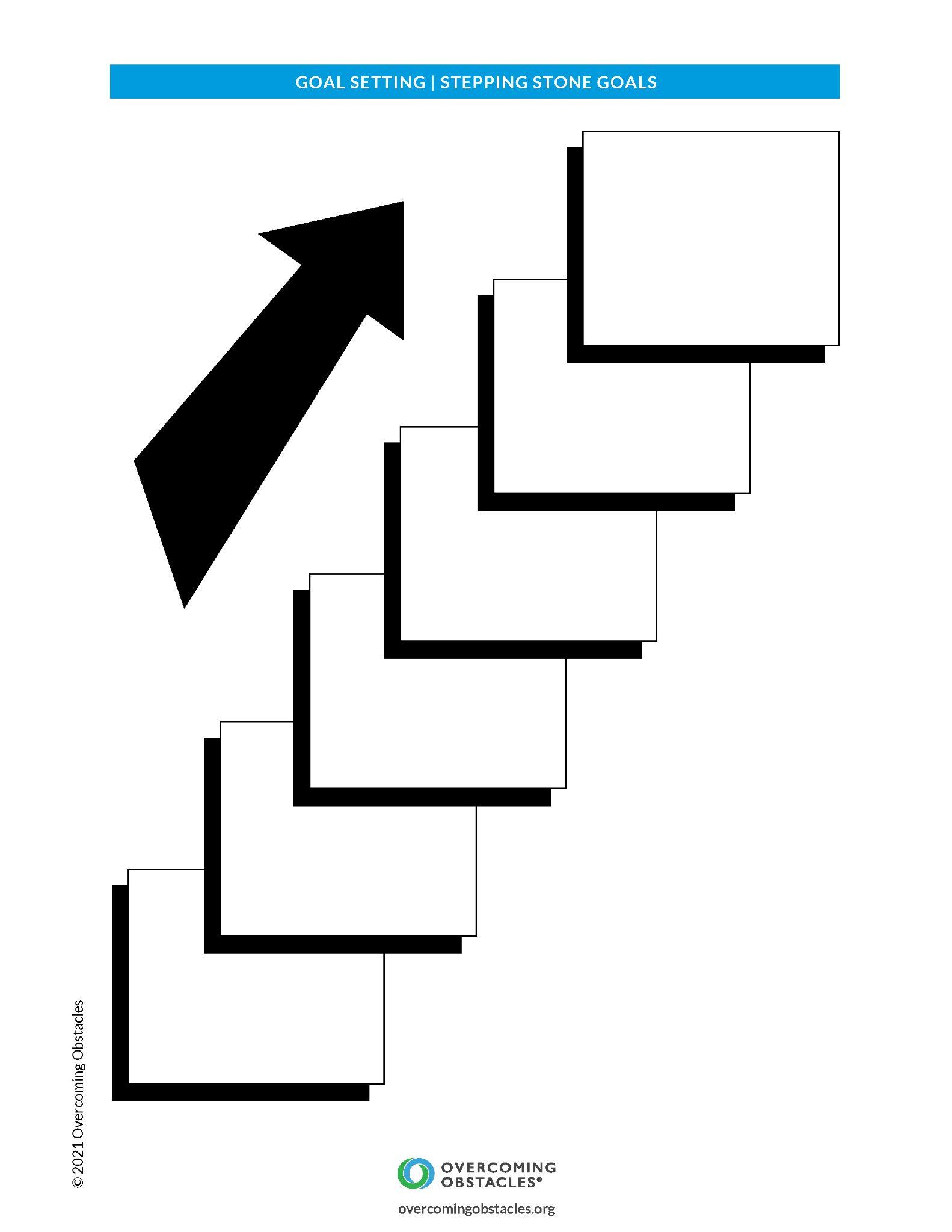